Amplified Plunks: Recording the Harpsichord’s Weakness in Postwar Exotica

Jessica Wood
May 17, 2013
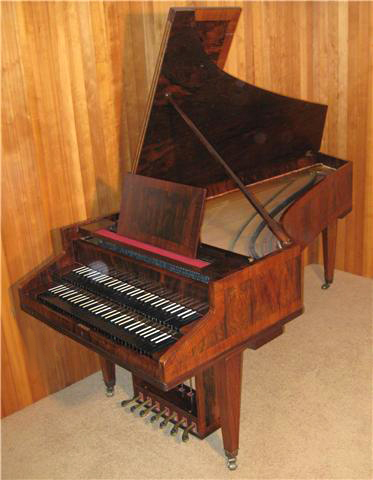 Harpsichord made by Maendler-Schramm firm, Germany, c. 1930s(modernist)
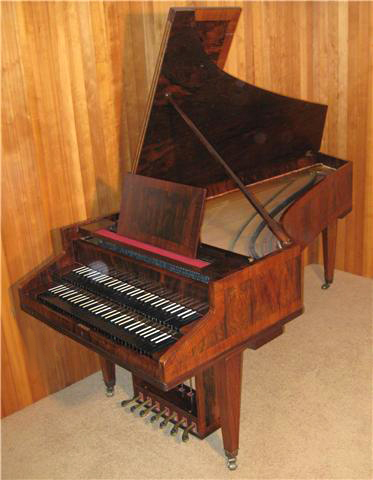 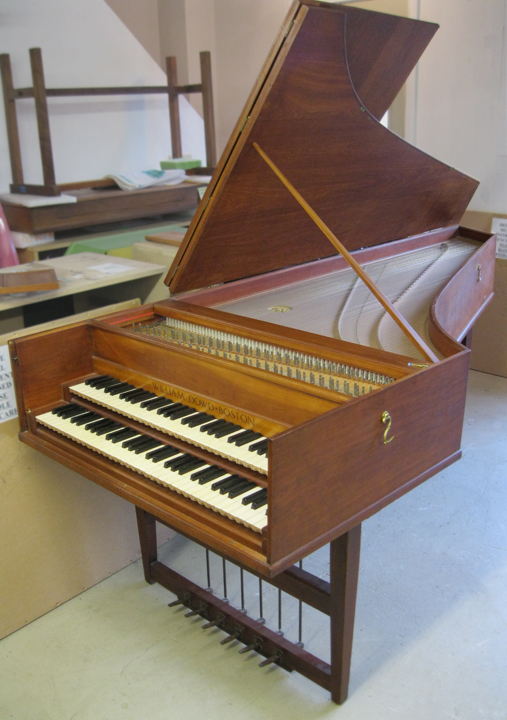 William Dowd (Boston), 1962
(historicist)
Maendler-Schramm (Germany), c. 1930s(modernist)
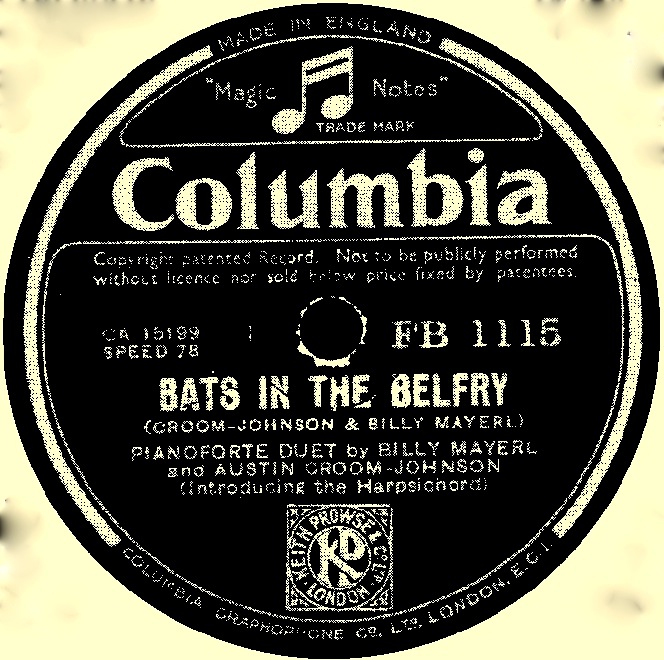 Billy Mayerl, “Bats in the Belfry,” Columbia, 1935
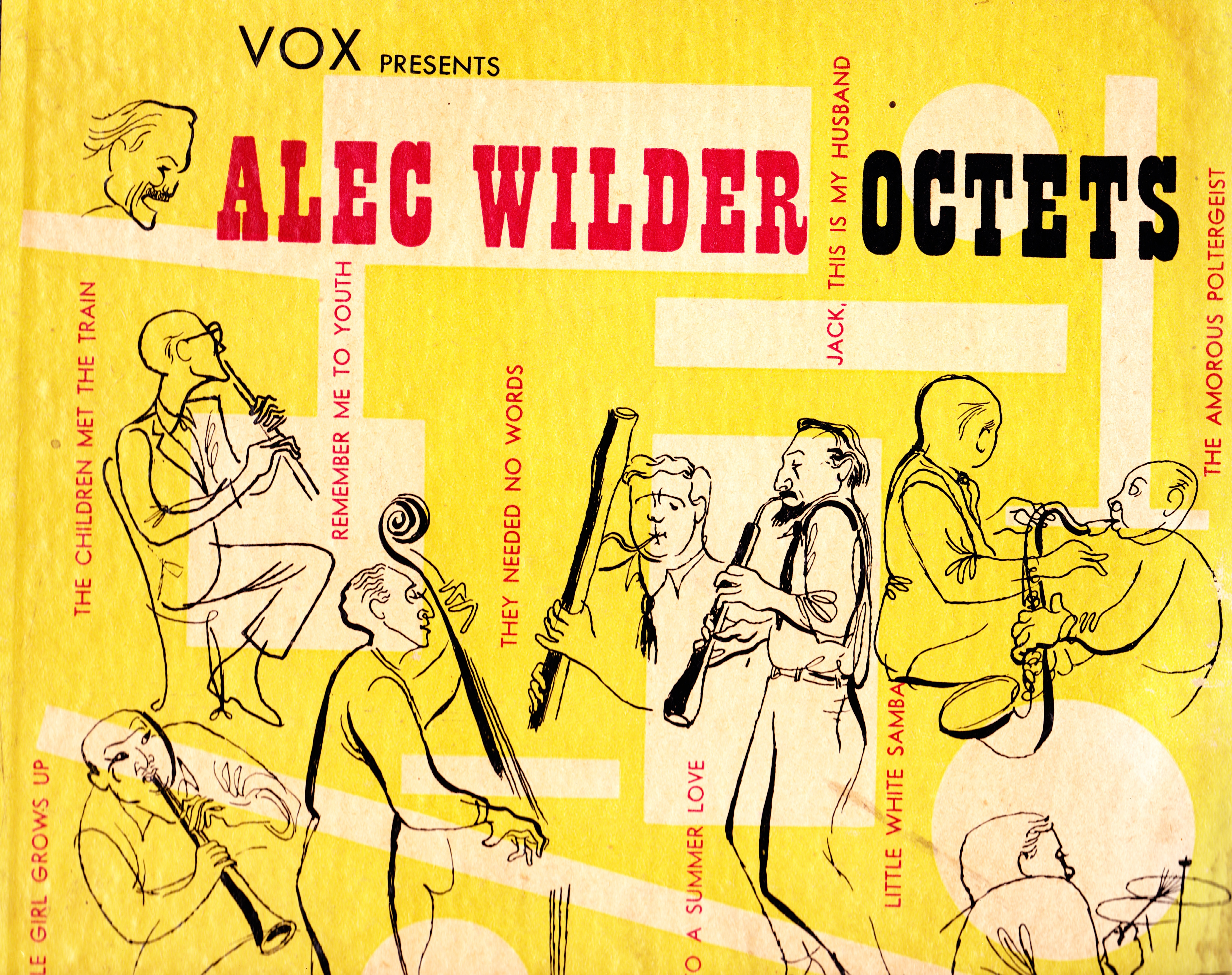 Alec Wilder Octet, “The Amorous Poltergeist,” Octets (album), Vox, 1939
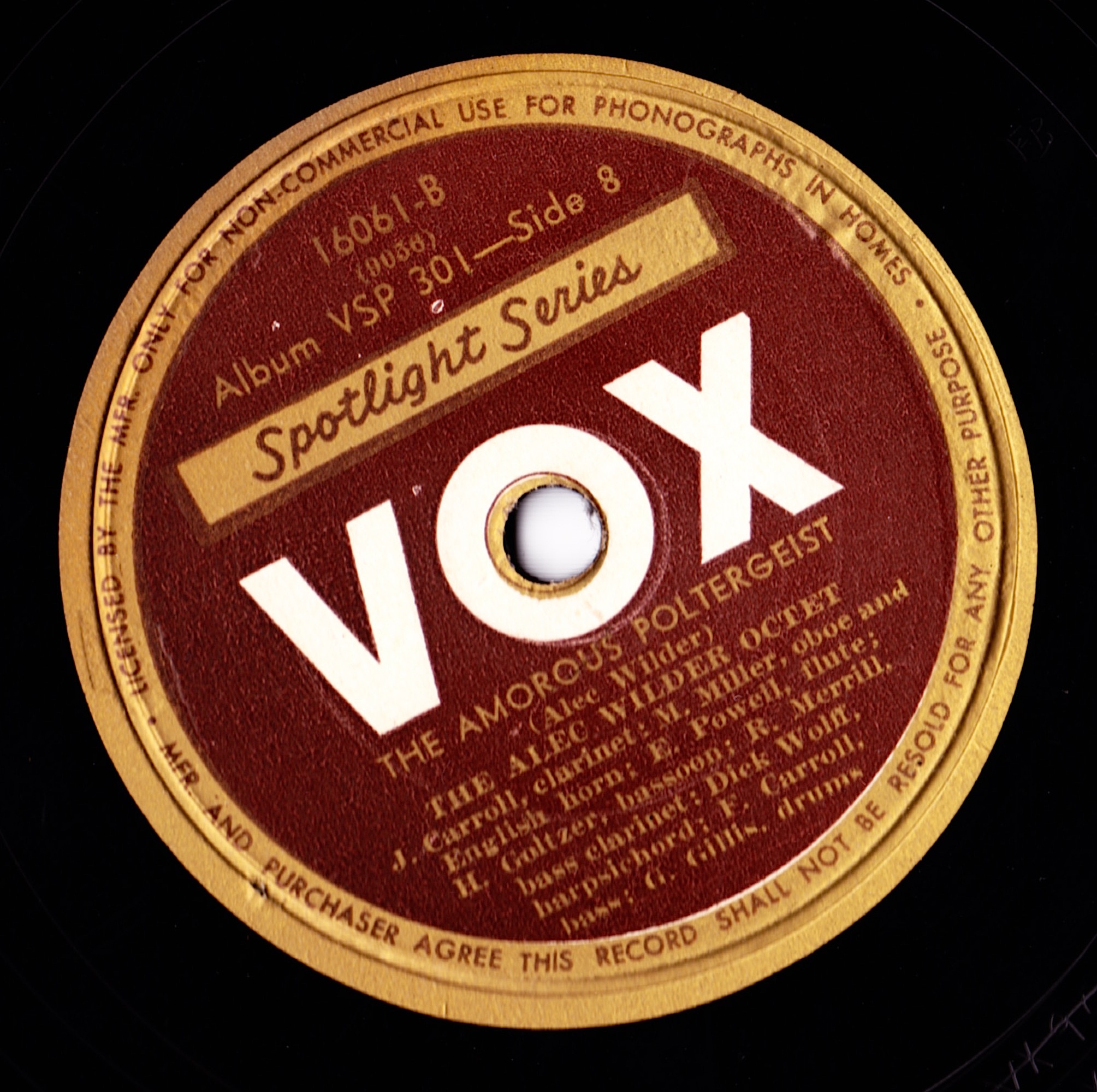 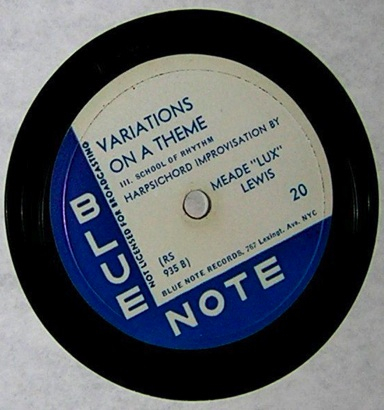 Meade Lux Lewis, Variations on a Theme, Blue Note, 1939
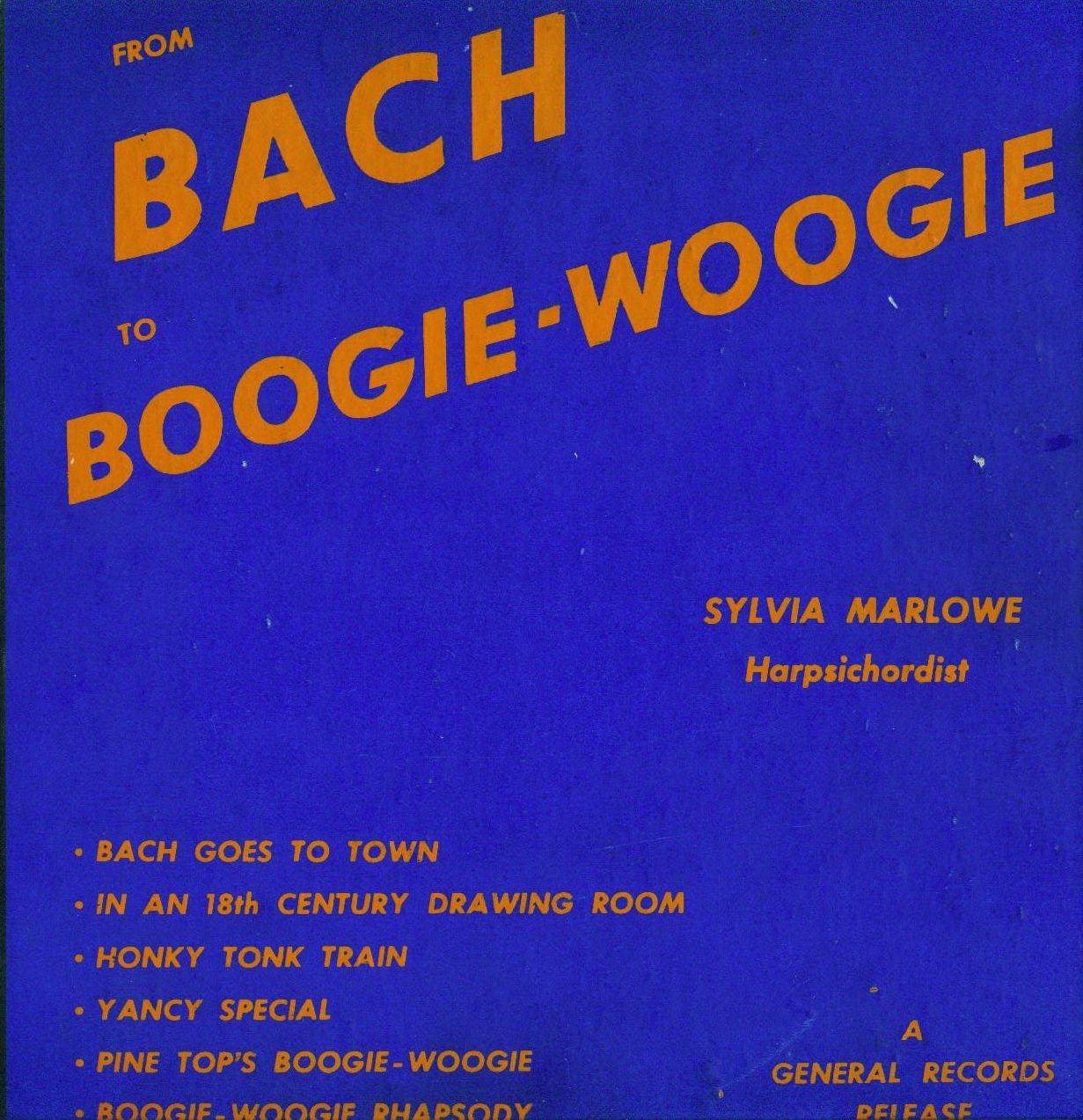 Sylvia Marlowe, “Honky Tonk Train,” General Records, 1945
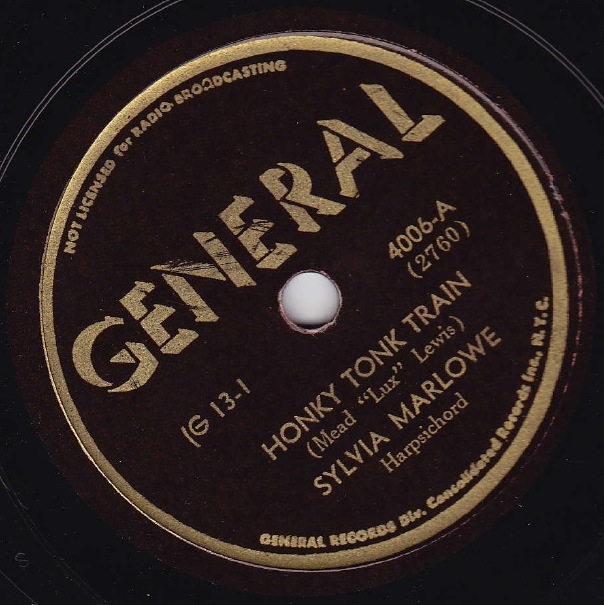 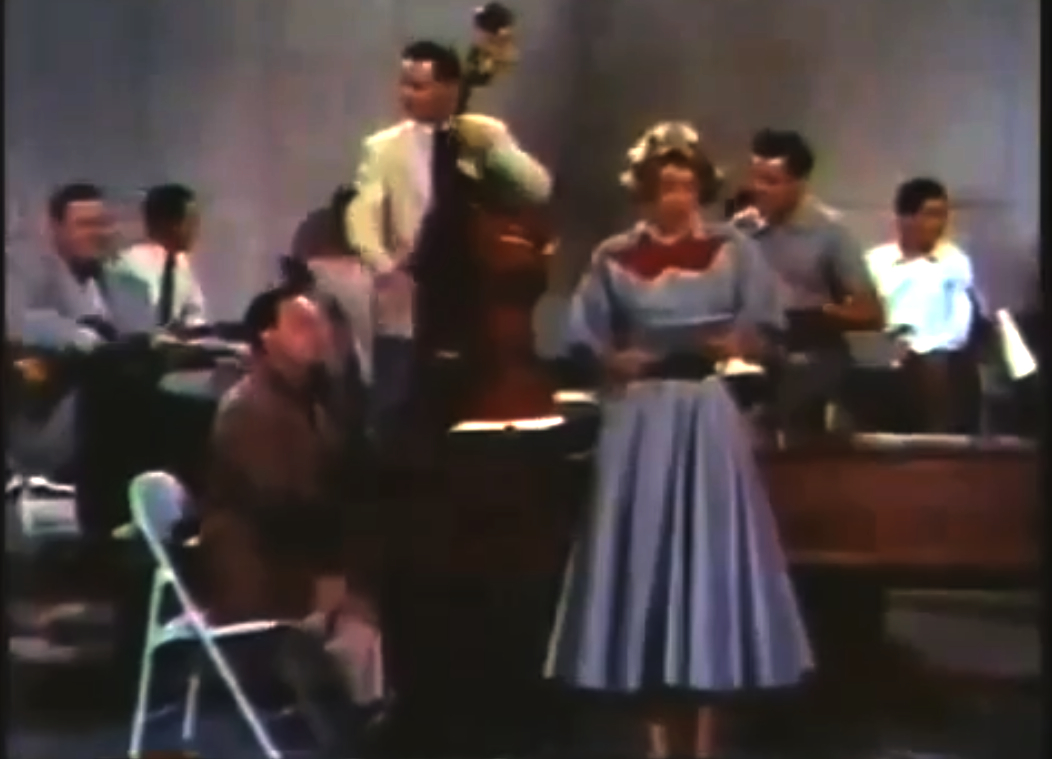 harpsichord
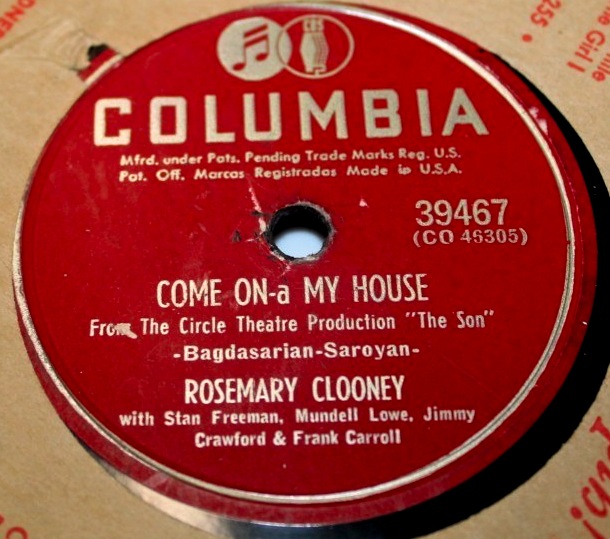 Rosemary Clooney, “Come On-A My House,” Columbia Records, 1951
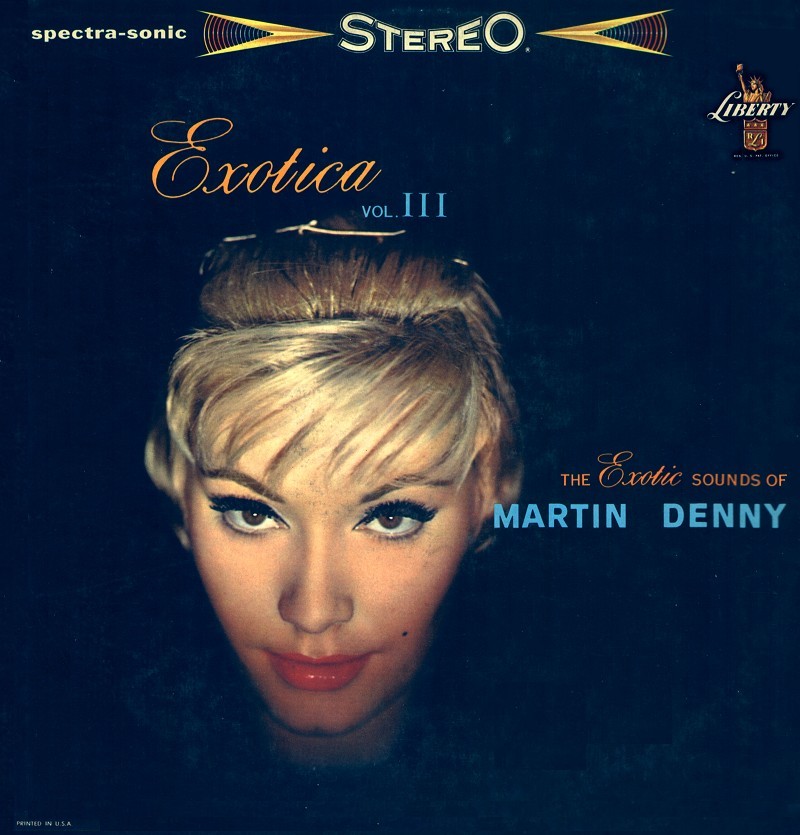 “Ringo Oiwake,” Exotica, Vol. III, Liberty Records, 1959
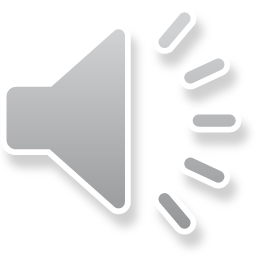 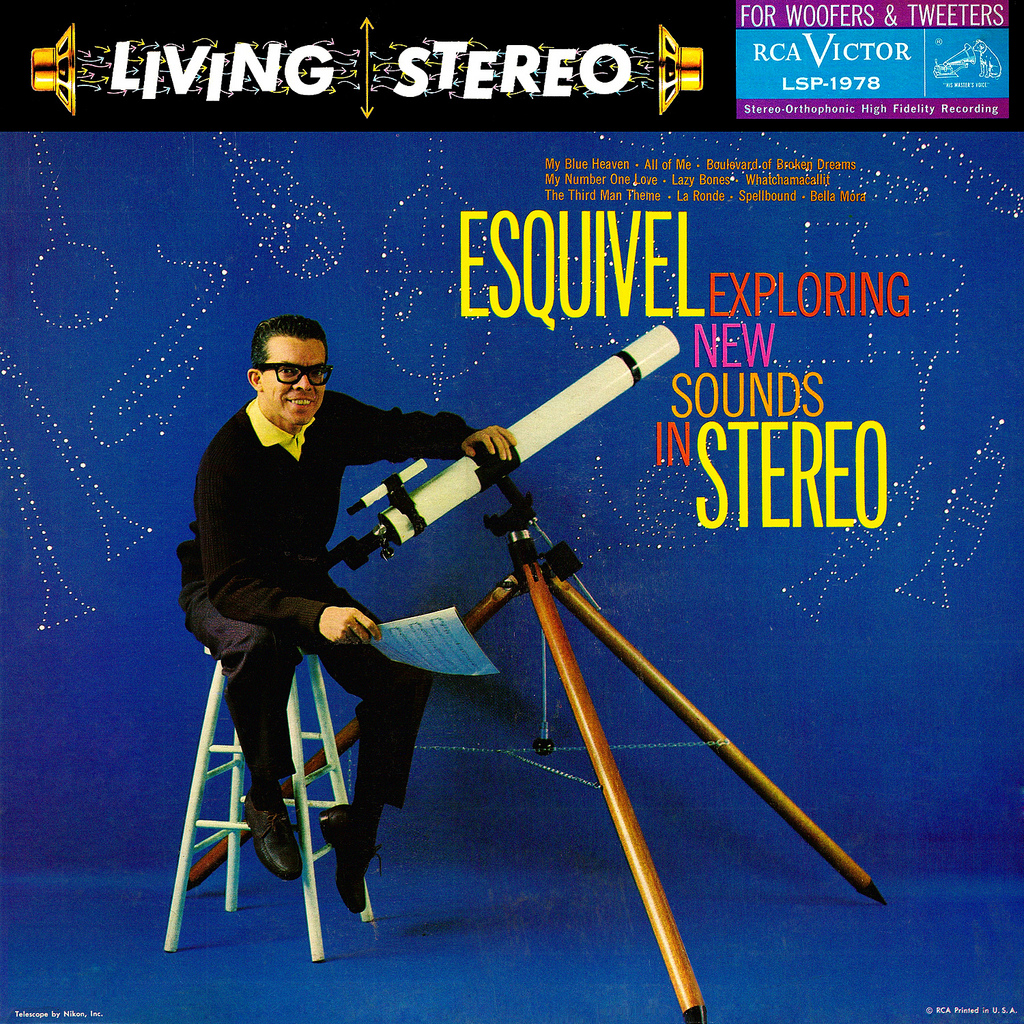 Esquivel, Exploring New Sounds in Stereo, RCA-Victor, 1959
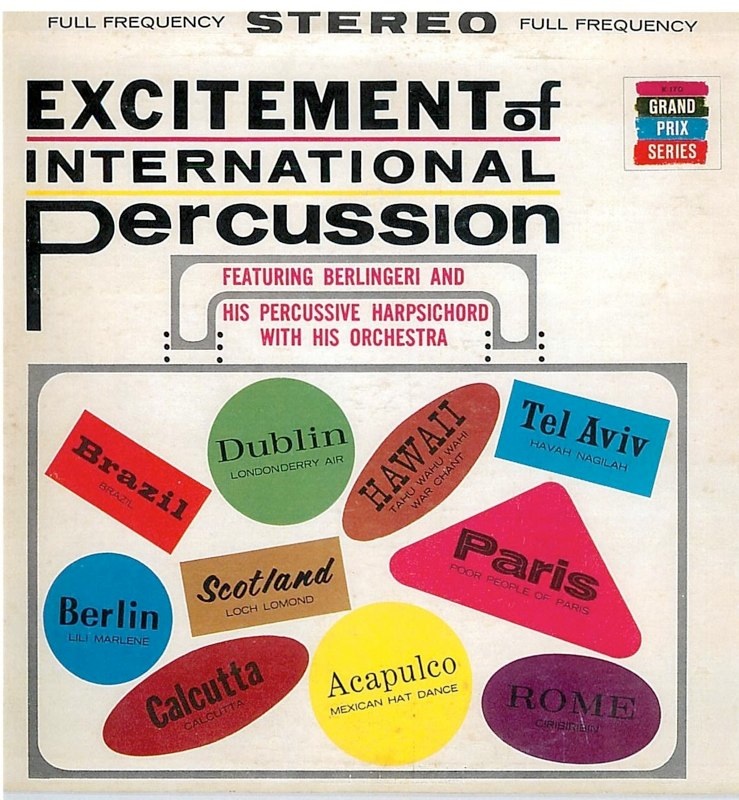 Berlingeri & His Percussive Harpsichord with His Orchestra, Excitement of International Percussion, Grand Prix, 1961
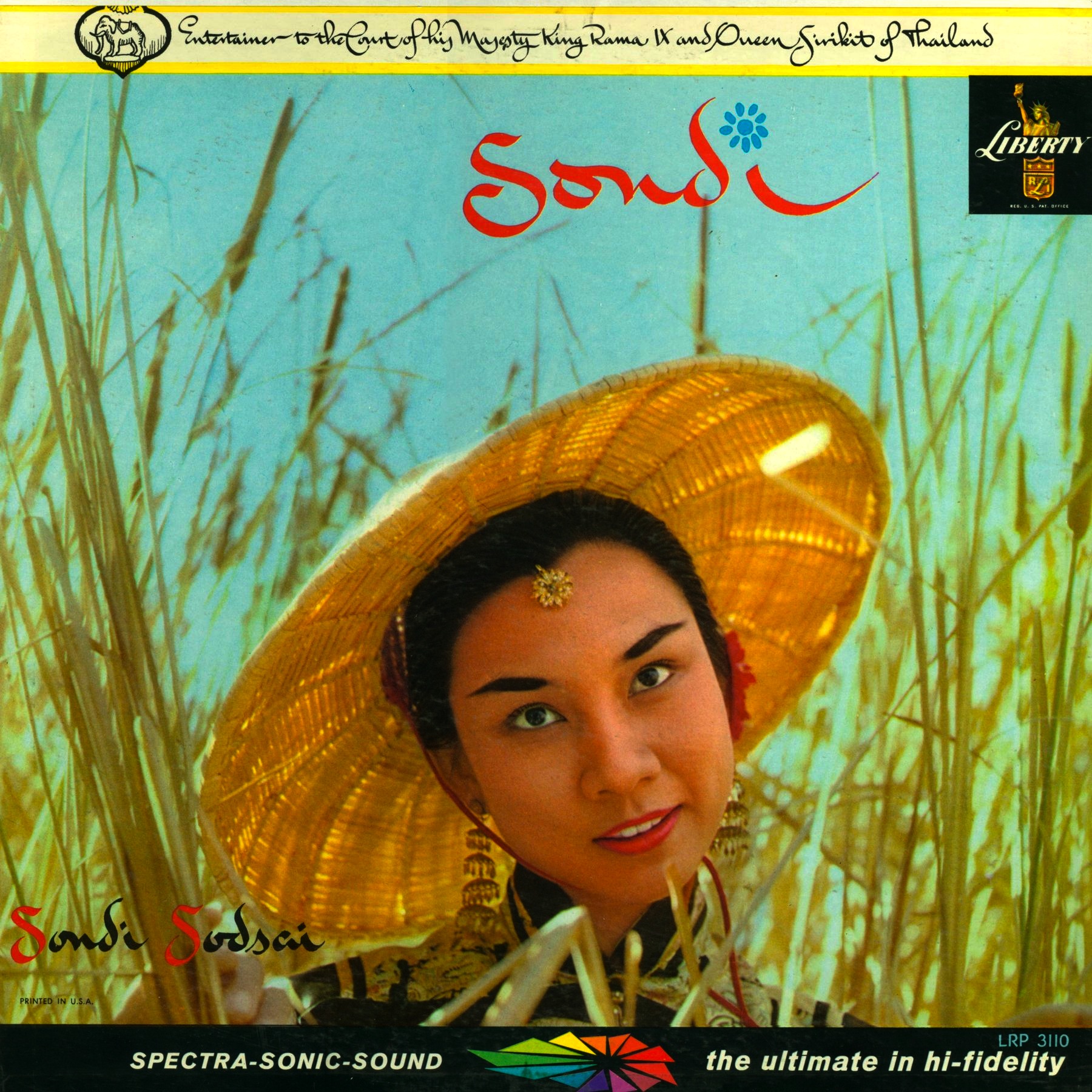 Sondi Sodsai, Sondi, Liberty, 1959
(Martin Denny, producer)
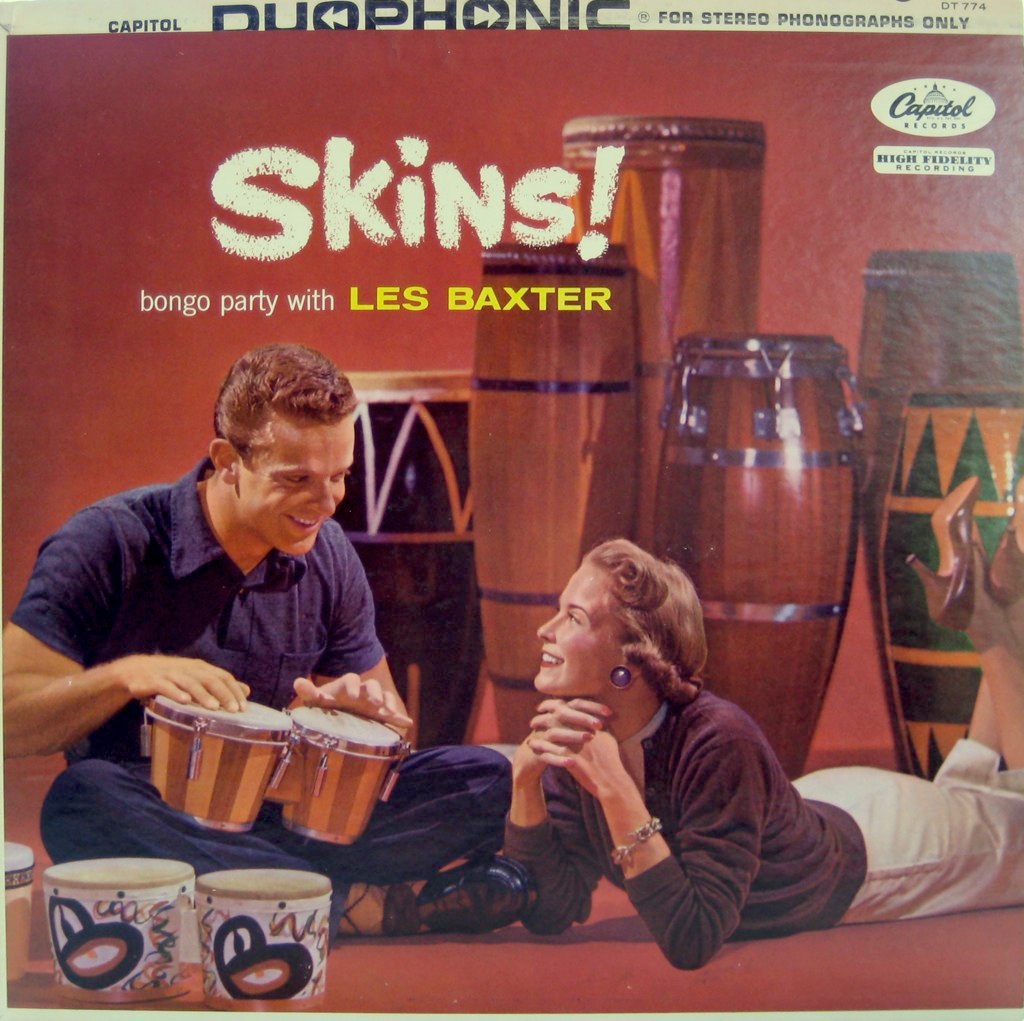 Skins! Bongo Party with Les Baxter, Capitol, 1957
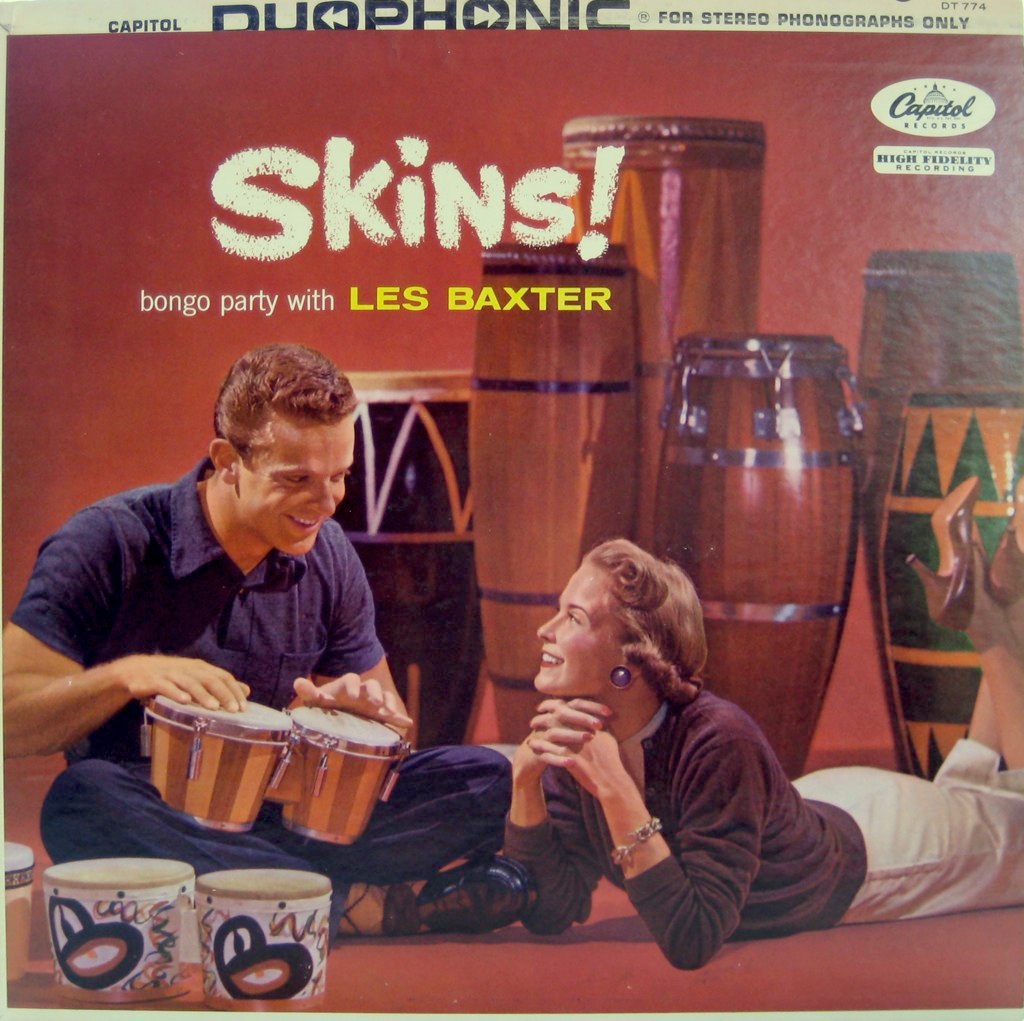 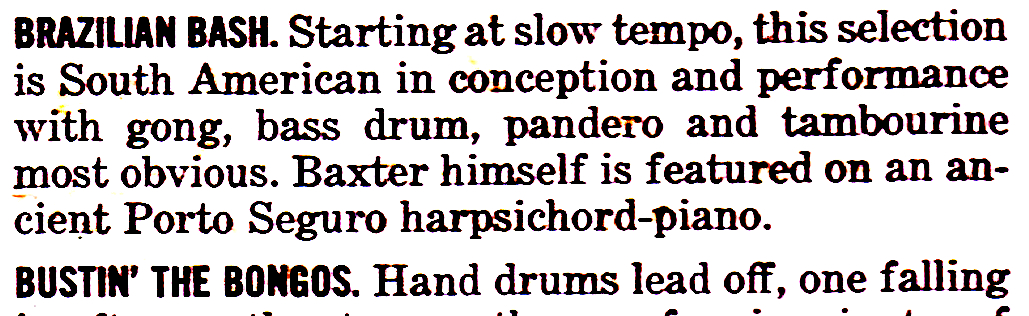 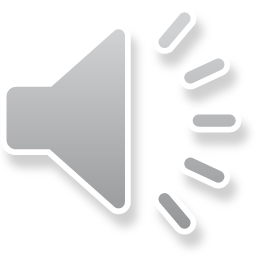 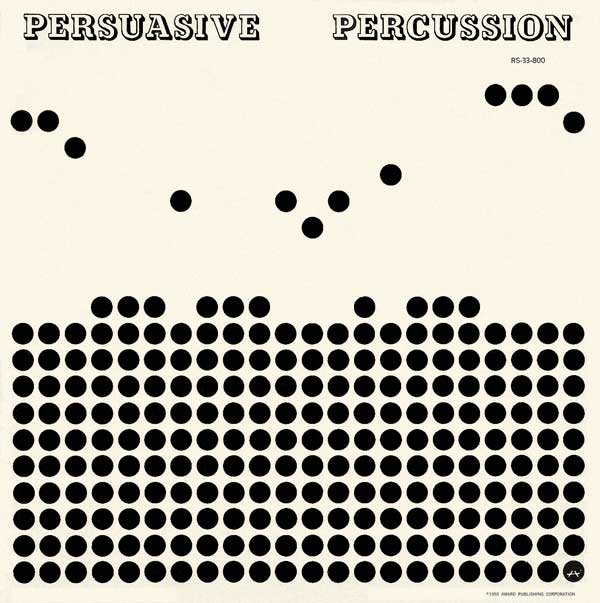 Persuasive Percussion, Command Records, 1959
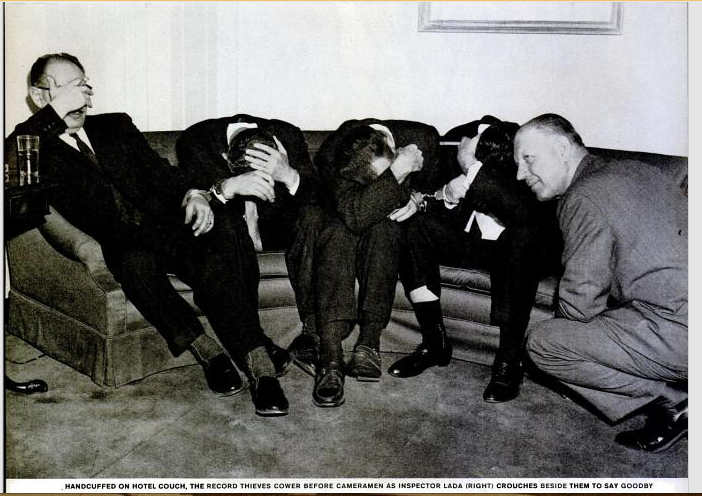 Persuasive Percussion counterfeit bandits in handcuffs. Life, May 19, 1961, p. 56
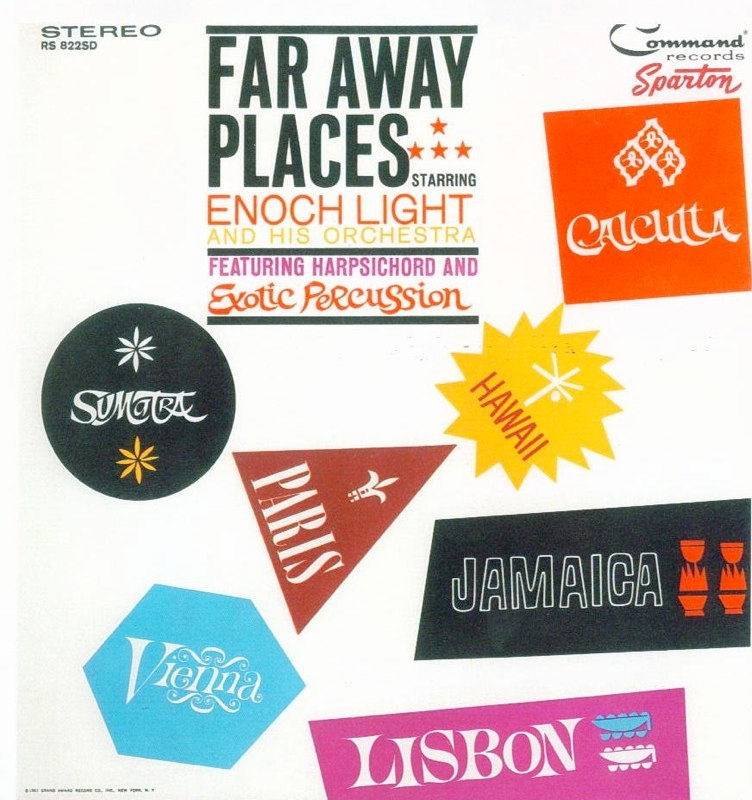 Enoch Light & His Orchestra, featuring Harpsichord and Exotic Percussion, Far Away Places, Command Records, 1961

“Sunrise over Sumatra”
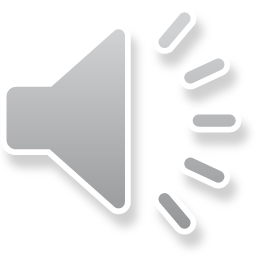 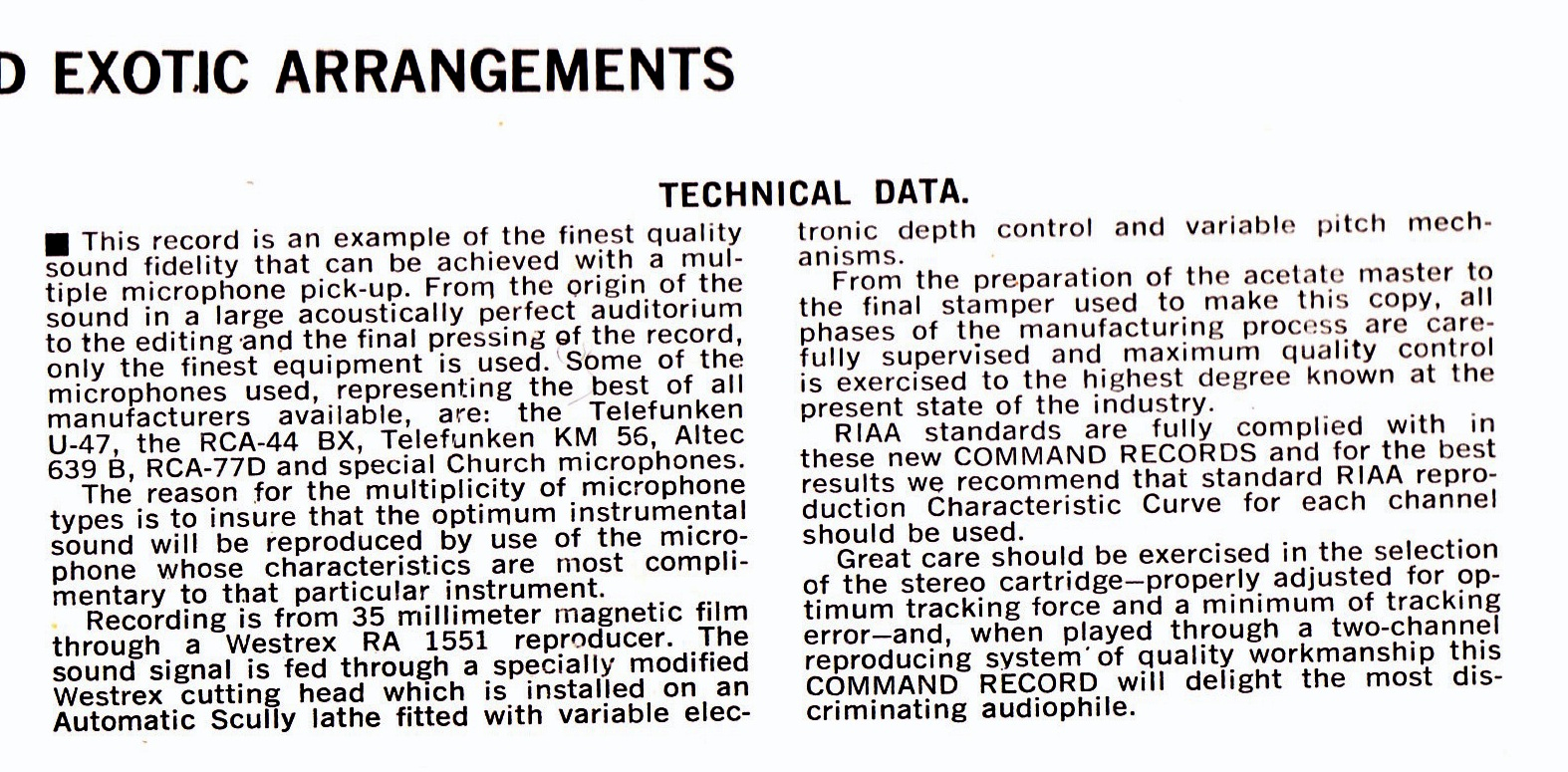 “Technical data” printed on record jacket to Far Away Places, 1961.